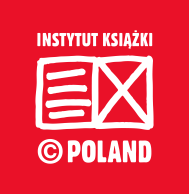 Program własny Instytutu Książki„Certyfikat dla małych księgarni”
Cele programu:
wsparcie małych księgarni oraz wzmocnienie ich roli jako placówek aktywnie promujących czytelnictwo i promotorów kultury dla lokalnych społeczności; 
zahamowanie obserwowanego od wielu lat spadku liczby małych księgarni;
zwiększenie roli małych księgarni w realizacji działań promujących czytelnictwo;
zapewnienie małym księgarniom możliwości lepszej promocji oraz wsparcia ich bieżącej działalności;
promocja twórczości polskich autorów: pisarzy, tłumaczy, grafików, ilustratorów;
zapewnienie większej biblioróżnorodności oferty małych księgarni;
pomoc wydawcom i autorom specjalizującym się w tematyce regionalnej.
Definicja małej księgarni
sklep stacjonarny zajmujący się sprzedażą detaliczną książek, w którym co najmniej 45% przychodów pochodzi ze sprzedaży książek, działający poza krajowymi i międzynarodowymi sieciami handlowymi, którego oferta kształtowana jest samodzielnie przez księgarza i obejmuje produkcję wydawniczą wielu oficyn. Liczba filii księgarni nie może być większa niż 2.
3
Uprawnieni wnioskodawcy prowadzący małe księgarnie:
przedsiębiorcy spełniający kryteria mikro- bądź małego przedsiębiorstwa w rozumieniu art. 7 ust. 1 ustawy z dnia 6 marca 2018 r. Prawo przedsiębiorców (t.j. Dz.U. z 2021 r. poz. 162);
organizacje pozarządowe w rozumieniu art. 3 ust. 2 ustawy z dnia 24 kwietnia 2003 r. o działalności pożytku publicznego i o wolontariacie (t.j. Dz.U. z 2020 r., poz. 1057);
kościoły i związki wyznaniowe oraz ich osoby prawne.

Z możliwości wnioskowania o dofinansowanie wyłączeni są beneficjenci przeprowadzonej w 2024 roku czwartej edycji programu.
4
Certyfikat dla małych księgarniedycja 2025 -2026
Obecna edycja programu zakłada realizację zadań w trybie dwuletnim
Budżet edycji programu w roku 2025 wynosi: 2 400 000 zł
Budżet edycji programu w roku 2026 wynosi: 1 600 000 zł
5
Kwota wsparcia do:
40 000 zł
W roku 2025 – 60% wnioskowanej kwoty dofinansowania
W roku 2026 – 40 % wnioskowanej kwoty dofinansowania
Kategorie wydatków
koszty promocji księgarni (nie więcej niż 80% kwoty wsparcia). Jest to kategoria obligatoryjna
koszty konsultingu i doradztwa (nie więcej niż 80% kwoty wsparcia)
koszty stałe utrzymania lokalu księgarni (nie więcej niż 80% kwoty wsparcia)
koszty realizacji planu proczytelniczego (nie więcej niż 80% kwoty wsparcia)
zakup niezbędnego sprzętu i wyposażenia księgarni (nie więcej niż 80% kwoty wsparcia)
Brak wkładu własnego!
6
Wykaz kosztów kwalifikowanych w programie
Wydatki związane z realizacją zadania muszą spełniać następujące warunki (łącznie), tj. być: niezbędne dla realizacji zadania; efektywne i racjonalne; poniesione (opłacone) w okresie kwalifikowalności wydatków, tj. w okresie realizacji zadania; udokumentowane (na podstawie rachunków i faktur); poniesione przez wnioskodawcę.
Wsparcie finansowe nie może być przeznaczone na pokrycie kosztów zakupu towarów i usług od podmiotów powiązanych osobowo lub kapitałowo z beneficjentem. 
Finansowaniem w ramach programu nie można objąć zakupu używanego sprzętu i wyposażenia.
7
Wykaz kosztów kwalifikowanych w programie
Środki przyznane na wsparcie finansowe Beneficjent jest zobowiązany wykorzystać na działania, które prowadził od dnia rozpoczęcia zadania do dnia zakończenia zadania poprzez realizację wszystkich płatności (w tym podatków i świadczeń), z zastrzeżeniem, że środki finansowe przyznane i otrzymane w ramach wsparcia finansowego w danym roku budżetowym muszą być wydatkowane w tym samym roku budżetowym. Środki finansowe w ramach przyznanego wsparcia finansowego nie mogą być przesuwane między poszczególnymi latami budżetowymi.
Wsparcie finansowe nie może pokryć zakupu środków trwałych oraz wartości niematerialnych i prawnych.
8
Koszty promocji księgarni – koszty kwalifikowane:
koszty opracowania i przygotowania materiałów promocyjnych (np. reklama prasowa, internetowa, radiowa, telewizyjna, outdoor, zaproszenia, ulotki, filmy i inne materiały audiowizualne); konieczne jest umieszczenie na materiałach promocyjnych logotypów (programu Certyfikat dla małych księgarni oraz Instytutu Książki) oraz informacji o dofinansowaniu – szczegóły będą określone w umowie o dofinansowanie; 
koszty usług informatycznych i prowadzenia strony internetowej oraz profili w mediach społecznościowych (np. zakup domen, zaprojektowania i uruchomienia strony internetowej / aplikacji, koszty pozycjonowania strony);
koszty zaprojektowania i wykonania szyldu;
koszty związane z dostosowaniem strony internetowej / aplikacji do potrzeb osób ze szczególnymi potrzebami, w tym osób z niepełnosprawnościami.
9
Koszty promocji księgarni – koszty niekwalifikowane:
wynagrodzenia osobowe;
finansowanie publikacji książkowych i wydawania czasopism;
zakup materiałów eksploatacyjnych, czyli elementów czy podzespołów, które w trakcie użytkowania danego urządzenia zużywają się bądź kończy się ich termin ważności. np. tonerów, bębnów, głowic, baterii itp.
usługi związane z prowadzeniem kont i sprzedażą za pośrednictwem internetowych platform sprzedażowych;
wartości niematerialne i prawne.
10
Koszty konsultingu i doradztwa – koszty kwalifikowane:
koszty usług doradczych i konsultingowych (np. doradztwo prawne, podatkowe, organizacyjne, finansowe i inne); 
koszty obsługi księgowej;
koszty architekta wnętrz.
Koszty konsultingu i doradztwa – koszty niekwalifikowane:
koszty wynagrodzeń osobowych.
11
Koszty stałe – koszty kwalifikowane:
koszty czynszu i innych opłat stałych (np. kosztów zarządzania nieruchomością), w tym także koszty energii elektrycznej, wody, gazu, koszty ogrzewania, usług telefonicznych, dostępu do Internetu, terminali płatniczych, koszty związane z wywozem nieczystości;
koszty ubezpieczenia lokalu oraz ubezpieczenia posiadanego sprzętu i wyposażenia księgarni, koszty najmu, leasingu i dzierżawy sprzętu oraz wyposażenia (poza najmem długoterminowym i leasingiem samochodów służbowych), koszty opłat serwisowych i naprawczych sprzętu;
koszty utrzymania czystości w lokalu (rozumiane jako koszty usług oraz zakupu koniecznych środków czystości i dezynfekcji) oraz koszty usług ochroniarskich;
koszty zakupu licencji i oprogramowania.
12
Koszty stałe – koszty niekwalifikowane:
finansowanie kosztów paliwa, delegacji, noclegów, usług gastronomicznych i cateringowych, kosztów pocztowych i kurierskich, kosztów dystrybucji; 
finansowanie wynagrodzeń osobowych; 
finansowanie kosztów utrzymania magazynów zewnętrznych, samochodów służbowych (w tym najem długoterminowy i leasing samochodów służbowych), podatku od nieruchomości; 
finansowanie kosztów utrzymania lokali innych niż lokal, w którym realizowane jest zadanie;
UWAGA! Koszty zakupu środków czystości i dezynfekcji nie mogą stanowić więcej niż 3% wnioskowanej kwoty wsparcia.
13
Realizacja planu proczytelniczego – koszty kwalifikowane
koszty przygotowania i przeprowadzenia działań merytorycznych związanych z realizacją planu proczytelniczego (spotkań, warsztatów, wydarzeń, akcji itp.), w tym najem przestrzeni, honoraria/wynagrodzenia dla artystów, twórców, konferansjerów, prowadzących, a także koszty ich noclegów, dojazdów;
koszty zakupu materiałów niezbędnych do realizacji działań (np. materiały poligraficzne, biurowe), w tym koszty zaprojektowania i wykonania materiałów informacyjno-promocyjnych, takich jak: zaproszenia, plakaty, ulotki. 
UWAGA! Materiały informacyjno-promocyjne realizowane w ramach tej kategorii odnoszą się wyłącznie do realizacji planu proczytelniczego (np. plakat promujący spotkanie autorskie).
14
Realizacja planu proczytelniczego – koszty kwalifikowane
Koszty związane z dostosowaniem działań i formy przekazu do potrzeb osób z niepełnosprawnościami, w tym wynajem niezbędnego sprzętu ułatwiającego osobom z niepełnosprawnościami odbiór wydarzenia; 
Koszty usług dokumentacji/rejestracji realizacji działań (filmowej, dźwiękowej, zdjęciowej).
15
Realizacja planu proczytelniczego – koszty niekwalifikowane
usługi cateringowe oraz zakup artykułów spożywczych, w tym napojów, zwłaszcza alkoholowych;
finansowanie zakupu książek, czasopism, gier i innych materiałów dostępnych w ofercie księgarni; 
finansowanie wynagrodzeń osobowych;
nie jest możliwe rozliczenie faktur za paliwo oraz kosztów opłat autostradowych.
16
Sprzęt i wyposażenie – koszty kwalifikowane:
koszty zakupu fabrycznie nowych komputerów, urządzeń peryferyjnych i biurowych: komputerów stacjonarnych i przenośnych, tabletów, drukarek, skanerów, kserokopiarek, routerów, telefonów;
koszty zakupu fabrycznie nowego sprzętu usprawniającego obsługę klienta (np. czytniki kodów kreskowych, infomaty, terminale płatnicze) i prowadzenie działalności księgarskiej;
koszty zakupu fabrycznie nowego wyposażenia meblowego i wystawienniczego;
koszty zakupu fabrycznie nowych elementów drobnego wyposażenia, elementów dekoracyjnych oraz materiałów eksploatacyjnych;
17
Sprzęt i wyposażenie – koszty kwalifikowane:
koszty zakupu fabrycznie nowego sprzętu nagłośnieniowego, oświetleniowego, video-konferencyjnego i fotograficznego; 
koszty dostawy, montażu, instalacji wyżej wymienionego sprzętu i wyposażenia; 
koszty związane z dostosowaniem sprzętu i wyposażenia do potrzeb osób ze szczególnymi potrzebami, w tym osób z niepełnosprawnościami.
18
Sprzęt i wyposażenie – koszty niekwalifikowane:
finansowanie wyposażenia zaplecza socjalnego, sprzętów i wyposażenia służących prowadzeniu działalności innej niż sprzedaż książek i organizacja wydarzeń promujących książki i czytelnictwo (np. zakup ekspresów do kawy, zastawy stołowej);
finansowanie zakupu książek, czasopism, gier i innych materiałów dostępnych w ofercie księgarni; 
finansowanie zakupów związanych z usługami pocztowymi i kurierskimi oraz kosztami dystrybucji;
finansowanie zakupu artykułów spożywczych;
finansowanie wynagrodzeń osobowych;
19
Sprzęt i wyposażenie – koszty niekwalifikowane:
finansowanie kosztów remontów i modernizacji;
dokonywanie zakupów środków trwałych o jednostkowej wartości ewidencyjnej powyżej 10 000,00 zł.  Zakupy do wartości 10 000,00 zł muszą być ewidencjonowane przez beneficjenta na zasadach określonych w art. 22d ust. 1 ustawy z dnia 16 lipca 1991 r. o podatku dochodowym od osób fizycznych (Dz.U. z 2020 r. poz. 1426).
UWAGA! Istnieje możliwość zakupu kasy fiskalnej/drukarki fiskalnej oraz podzespołów do nich (np. pamięć), o ile nie jest to zakup kasy fiskalnej, na którą przysługuje refundacja poniesionych kosztów w ramach ulgi na zakup kasy fiskalnej z elektronicznym lub papierowym zapisem kopii.
20
Wymagania obowiązkowe:
uzyskanie w księgarni objętej zadaniem w roku 2024 minimum 45% przychodów pochodzących ze sprzedaży książek;
dostępność w księgarni objętej zadaniem minimum 800 tytułów, w tym nie więcej niż 50% tytułów należących do wydawcy-właściciela księgarni ;
prowadzenie działalności w formie małej księgarni minimum od 1 stycznia 2024 roku
liczba księgarni w strukturze wynosi 3 lub mniej (w tym maksymalnie 2 filie);
dostępność w ofercie księgarni wydawnictw regionalnych. 
Rejestracja w Ogólnopolskiej Bazie Księgarń
21
Nabór wniosków
nabór w terminie do 15 maja 2025 r.
Ocena wniosków
ocena formalna, która polega na stwierdzeniu, czy dany wniosek nie zawiera błędów formalnych oraz czy spełnia wymagania obowiązkowe,
ocena merytoryczna,
ocena organizacyjna i strategiczna.
22
Kryteria oceny merytorycznej:
ocena planu działań proczytelnicznych; w tym ocena zadania w zakresie promocji polskiej kultury, literatury, języka, historii, nauki i dorobku różnych dziedzin i w efekcie wzmacniania narodowej wspólnoty; 
ocena dotychczasowej działalności księgarni w zakresie promocji czytelnictwa i działalności księgarni na rzecz środowiska lokalnego;
ocena dotychczasowej działalności wnioskodawcy w kontekście pozyskiwania dofinansowań zewnętrznych i udziału w programach grantowych.
23
Kryteria oceny strategicznej:
zadanie pozwoli na wykroczenie poza standardową dotychczasową działalność podmiotu lub znacząco podnosi poziom tejże działalności lub zwiększa jej częstotliwość; 
kompleksowość i spójność koncepcji, jasno określone cele i oczekiwane korzyści wynikające z realizacji zadania; 
ocena zadania w kontekście zwiększenia potencjału podmiotu (wartość dodana/innowacyjne rozwiązania/dobre praktyki).
24
Kryteria oceny organizacyjnej:
realność przedstawionego budżetu oraz adekwatność przewidzianych kwot do przewidywanych efektów; 
ocena profesjonalizmu przygotowania i spójności w prezentacji wniosku.
25
Szczegółowe informacje dotyczące zasad przyznawania wsparcia finansowego znajdują się w Regulaminie konkursu wraz z załącznikami są dostępne na stronie internetowej Instytutu Książki – https://instytutksiazki.pl

Kontakt w sprawie programu:
Ewa Gąsior | 505 245 827 | e.gasior@instytutksiazki.pl
Filip Markiel | 533 332 073 | f.markiel@instytutksiazki.pl
Agnieszka Lewandowska | 698 669 510 | a.lewandowska@instytutksiazki.pl
26